Bienestar-mindfulness
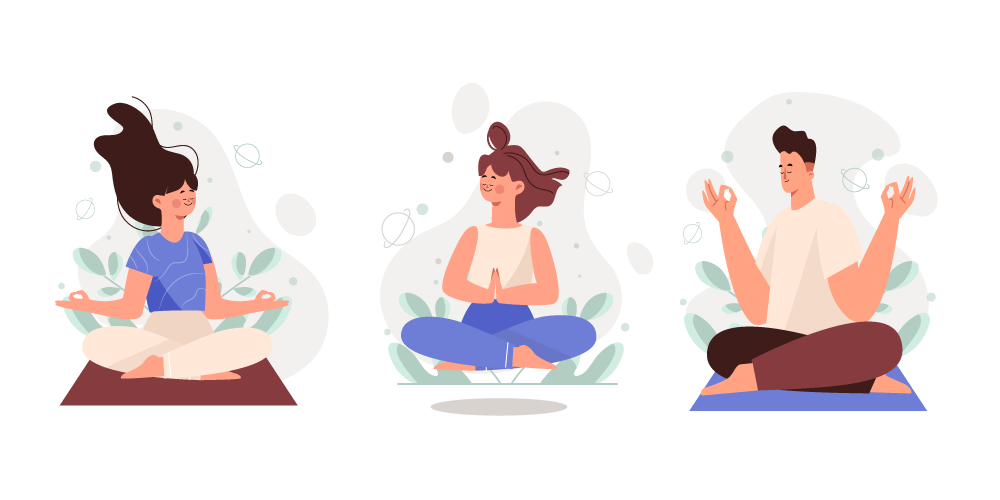 Mindfulness con gratitudRealiza el siguiente ejercicio mental que te ayudará a mejorar tu concentración antes de empezar.https://youtu.be/qSfjmeM65As
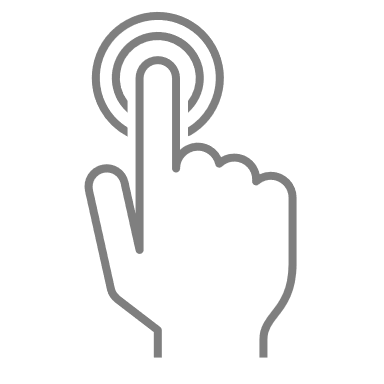 Técnicas y Metodologías de la Innovación
Semana 9
Identificación de las verdaderas necesidades cliente/usuario
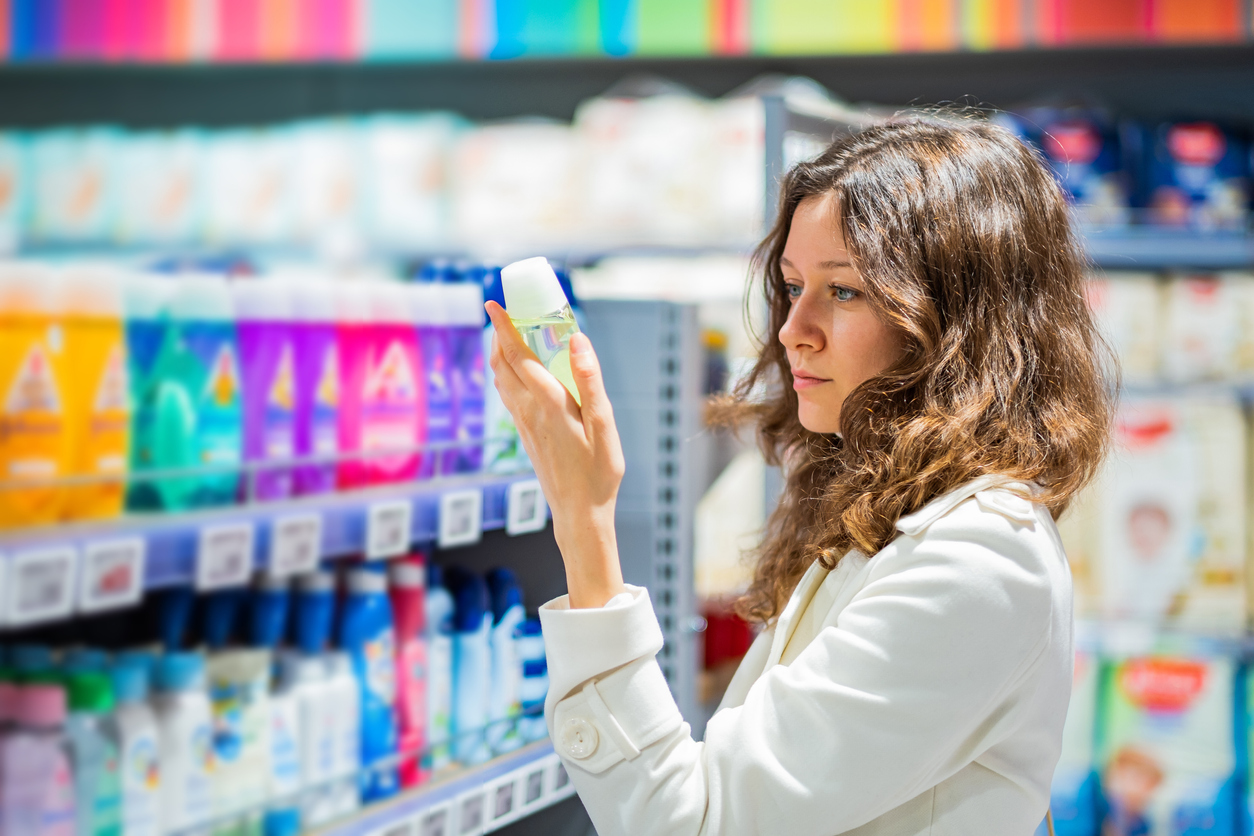 ¿Qué es lo que quieren nuestros clientes?

Esta es una interrogante constante en las organizaciones y es que si bien, el consumidor 
se adapta en muchas ocasiones a lo que actualmente ofrece el mercado, en muchas otras, él es el que dicta las necesidades y los deseos exactos. Es aquí donde la escucha constante y la observación de nuestro entorno como organización funcionará. 

Es bien sabido que el consumidor cambia de opinión constantemente, pero como organi-zaciones estamos destinados a realizar las adecuaciones que sean necesarias a nuestros productos o servicios.

En este tema revisaremos cómo escuchar al cliente, observarlo y decodificar sus deseos y necesidades.
La voz del cliente y la observación del Gemba
Si los clientes pudieran diagnosticar sus propios problemas y hallar una solución por sí mismos, entonces no te necesitarían. Una de las fuentes de información más confiables en el proceso de desarrollo de un producto o servicio es la obtención de la voz del cliente (VOC, por sus siglas en inglés). El VOC se utiliza con el fin de determinar las necesidades de manera directa mediante entrevistas o grupos de enfoque sobre el tipo de producto o servicio que se está diseñando.
Brainstorming
Clasificación y priorización de las necesidades del cliente/usuario
Para la clasificación de las necesidades del cliente obtenidas en los pasos anteriores se utiliza el modelo kano. Este modelo permite clasificar las necesidades del cliente de acuerdo con el grado de satisfacción que el cliente tiene con la falta o no de la funcionalidad asociada al producto o servicio.El método asociado al modelo kano clasifica 
a las necesidades del cliente principalmente en tres categorías: atractivas, unidimensionales 
y obligatorias.
Brainstorming
Matriz de necesidades y satisfactores
El economista chileno Manfred Max-Neef determinó una matriz para definir las necesidades humanas fundamentales y sus satisfactores. Se basa en la premisa de que las necesidades humanas son las mismas en todas las culturas y en todos los periodos, lo que cambia es la manera o los medios (satisfactores) utilizados para satisfacer esas necesidades.
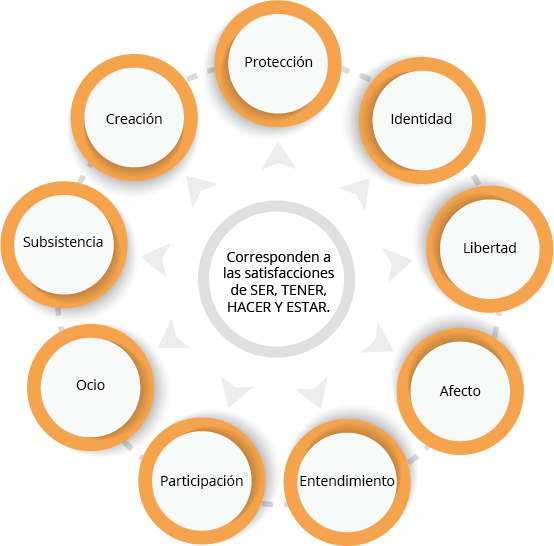 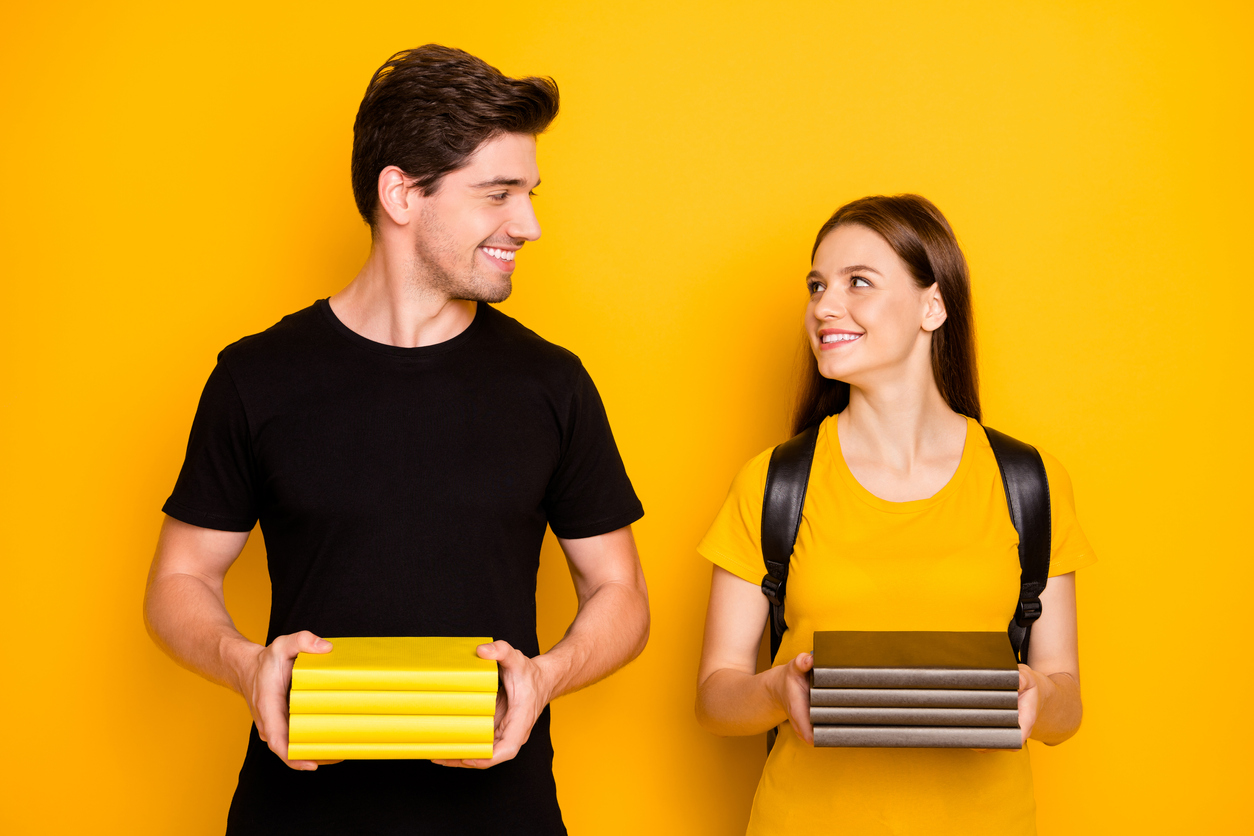 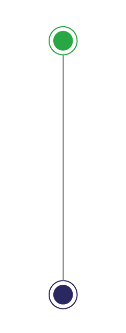 Reflexiona sobre lo aprendido en el tema y responde lo siguiente.
• ¿Cuántas son las necesidades que  
  plantea Manfred Max Neef?
• ¿Qué es el desarrollo para Max Neef?
• ¿Cuáles son los satisfactores de las 
   necesidades?• Concluye sobre tus respuestas y 
  presenta un resumen con los 
  hallazgos obtenidos.
Técnicas y Metodologías de la Innovación
Semana 9
Especificación técnica: QFD
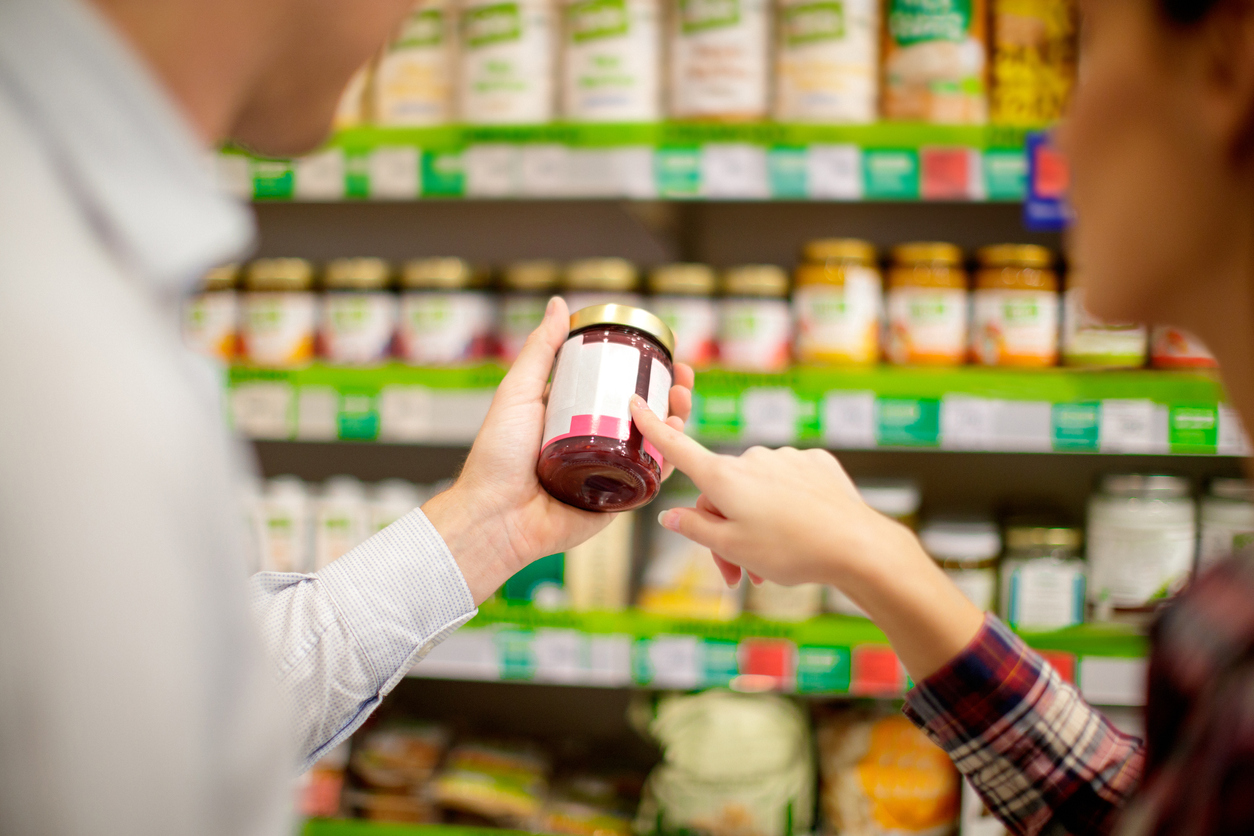 ¿Qué es una especificación técnica?
La especificación técnica de un producto es un documento interno que recoge información básica del mismo, también llamada ficha técnica. En ella se recogen datos claves para armar las características técnicas del producto en concreto, la información debe ser clara y concisa.
Aspecto 
Características (medidas físicas, material, composición, entre otros)
Descriptivas
Funcionales
Función
Rendimiento
Las especificaciones deben establecer las características esenciales del bien que será adquirido, pueden incluirse año de fabricación, repuestos, accesorios, condiciones de alma-cenamiento, compatibilidad de componentes, software para funcionamiento, presentación, entre otros.
Desplegado de la función de calidad: QFD
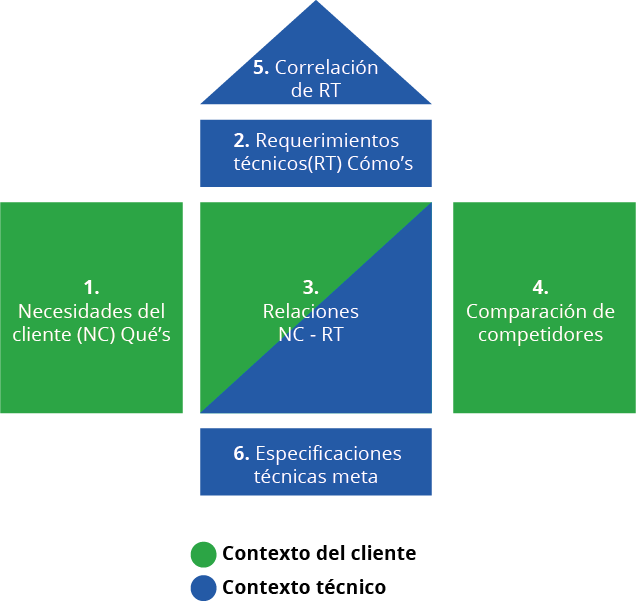 ¿Cómo asegurar que las necesidades del cliente sean entendidas de la misma manera por el equipo de diseño y los demás actores en el ciclo de vida del producto?

Para asegurar las necesidades del cliente se utiliza la herramienta llamada Quality Function Deployment (QFD, por sus siglas en inglés) o Desplegado de la Función de Calidad. El QFD permite entender las prioridades del cliente y encontrar respuestas y plasmarlas en requerimientos técnicos. Esto significa alinear lo que el cliente requiere con lo que la organización desea ofrecer.
Brainstorming
Desplegado de la función de calidad: QFD
El QFD es un conjunto de matrices que permitirán dirigir el pensamiento del equipo de diseño hacia el aseguramiento de las necesidades del cliente en características técnicas del producto. También es conocido como la casa de la calidad.
Brainstorming
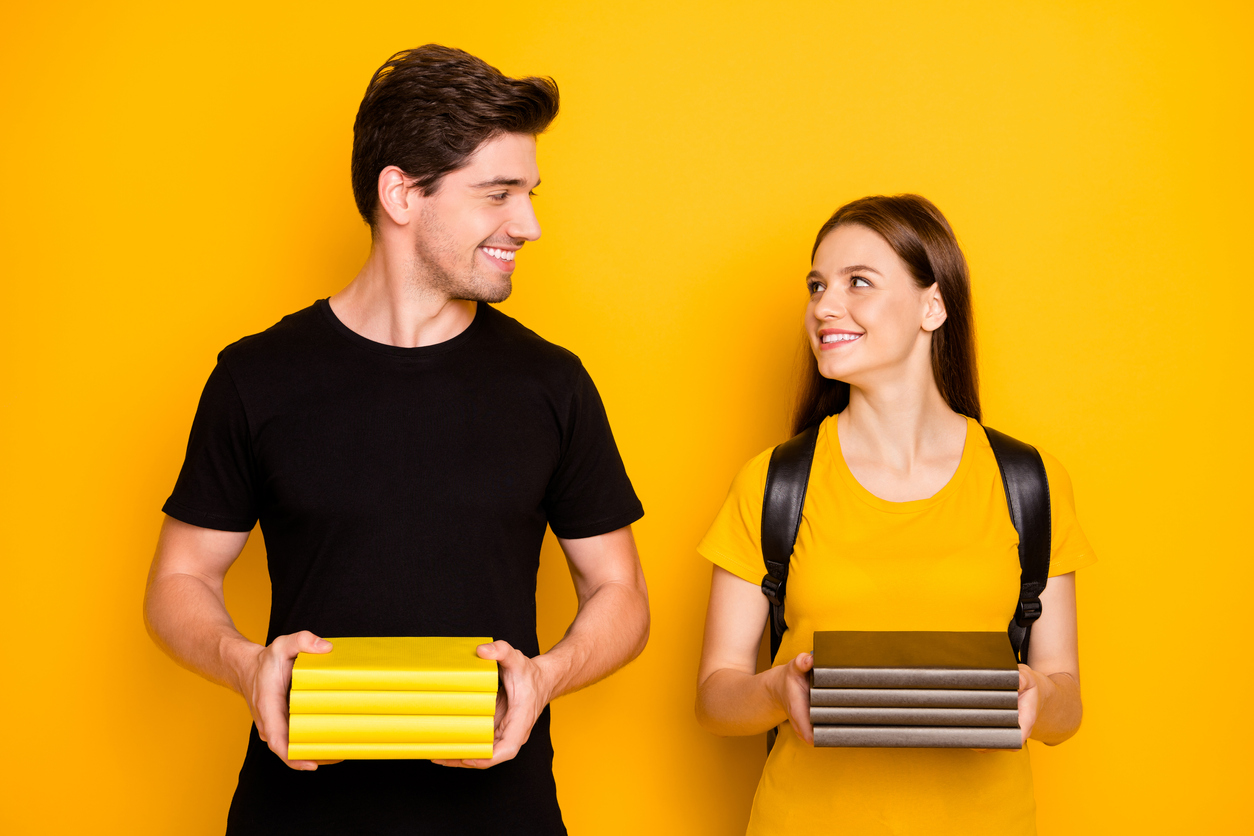 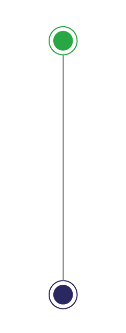 Reflexiona sobre lo aprendido en el tema y responde lo siguiente.
•
Piensa en un producto tecnológico que uses constantemente y realiza una breve ficha técnica de sus especificaciones (aquellas que puedas percibir o conozcas) enfocándote en cumplir con las descriptivas y  funcionales. 

Posteriormente, busca su ficha técnica en la web y compárala. 

¿Qué aspectos omitiste?, ¿cuál es la importancia de la ficha técnica?
•
•
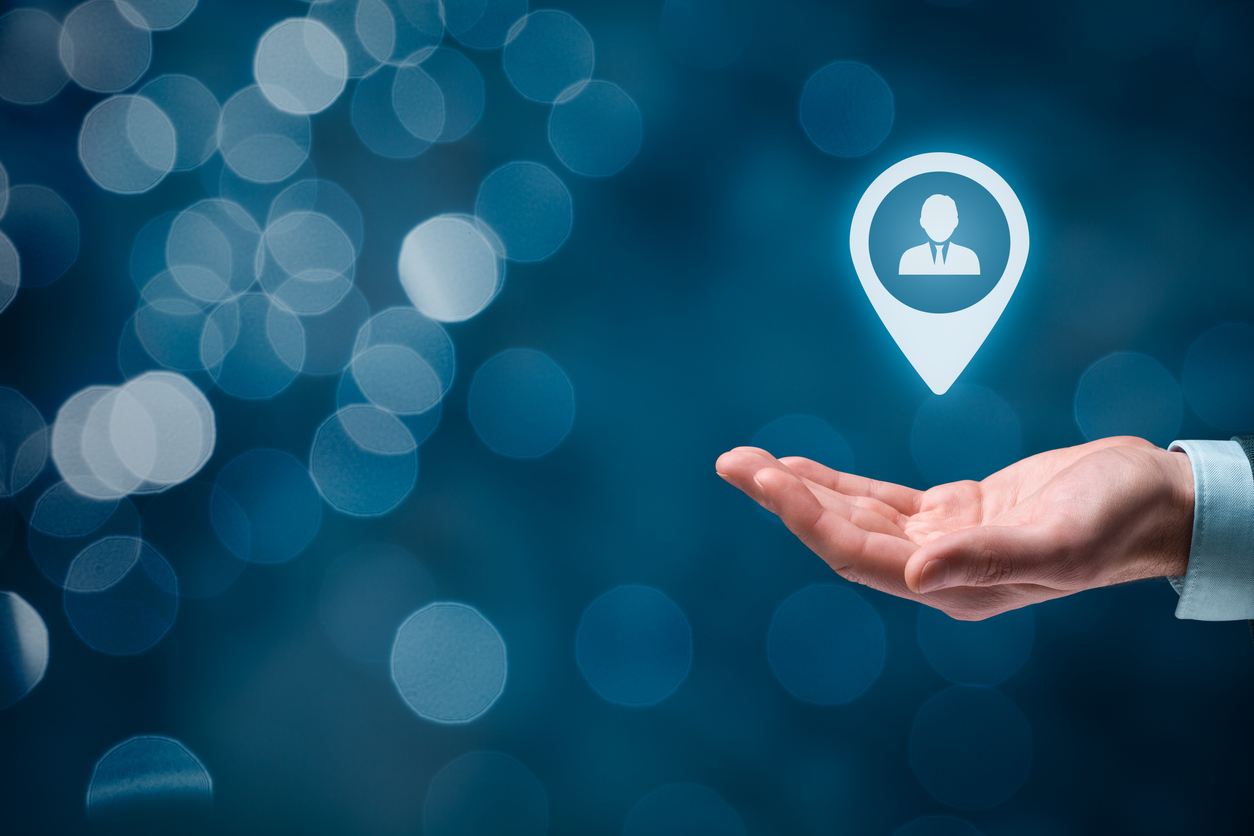 “En vez de enfocarte en la competencia, enfócate en el cliente”. -Scott CookDetectar las necesidades de nuestro cliente es básico. Es uno de los pasos más importantes al momento de desarrollar un producto o servicio, ya que sin la correcta interpretación de los atributos, funciones y beneficios que espera obtener, no se tendrá el producto adecuado.  Cuando no hacemos este proceso con disciplina y objetividad, estaremos saliéndonos del camino correcto. Así, como mencionaba Steve Jobs, debemos procurar ser tan cercanos a nuestros clientes que podamos decirles lo que necesitan antes de que ellos lo sepan por sí mismos.  Claro que no es tarea sencilla, pero gracias a las distintas técnicas vistas previamente, puedes tener noción de algunas de estas y el límite de las mismas estará en nuestra capacidad de crear e innovar formas de comunicación con nuestro consumidor.
Riba, C., y Molina, A. (2006). Ingeniería concurrente. Una metodología integradora. España: Ediciones UPC.

Ulrich, K., y Eppinger, S. (2013). Diseño y desarrollo de productos (5th ed.). USA: McGraw-Hill.